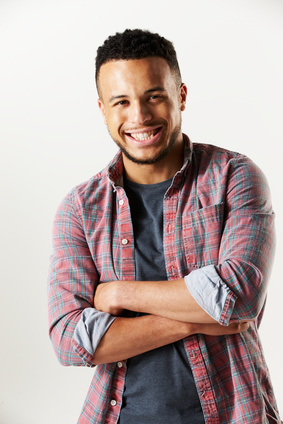 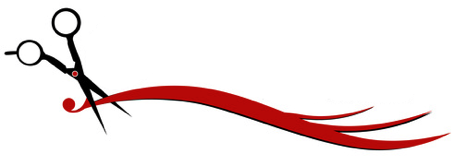 Friseur
Kreativ
Kommunikation
Ernst
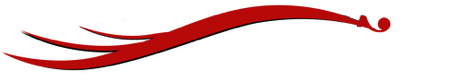